Each Node entity will expose Labels and Taints as “Tag” attribute
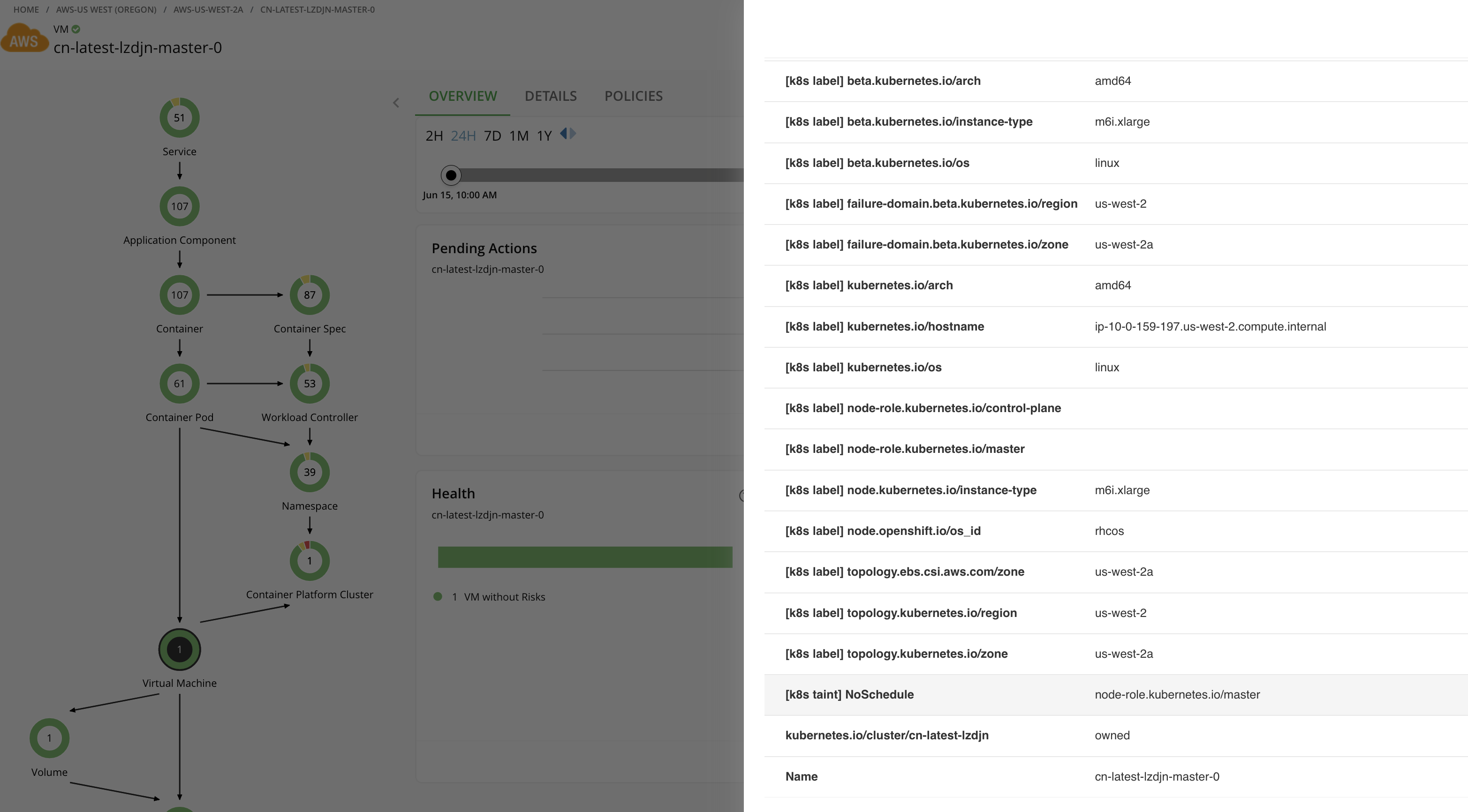 Labels and Taints can be used to see a GROUP of Nodes with the NoSchedule taint
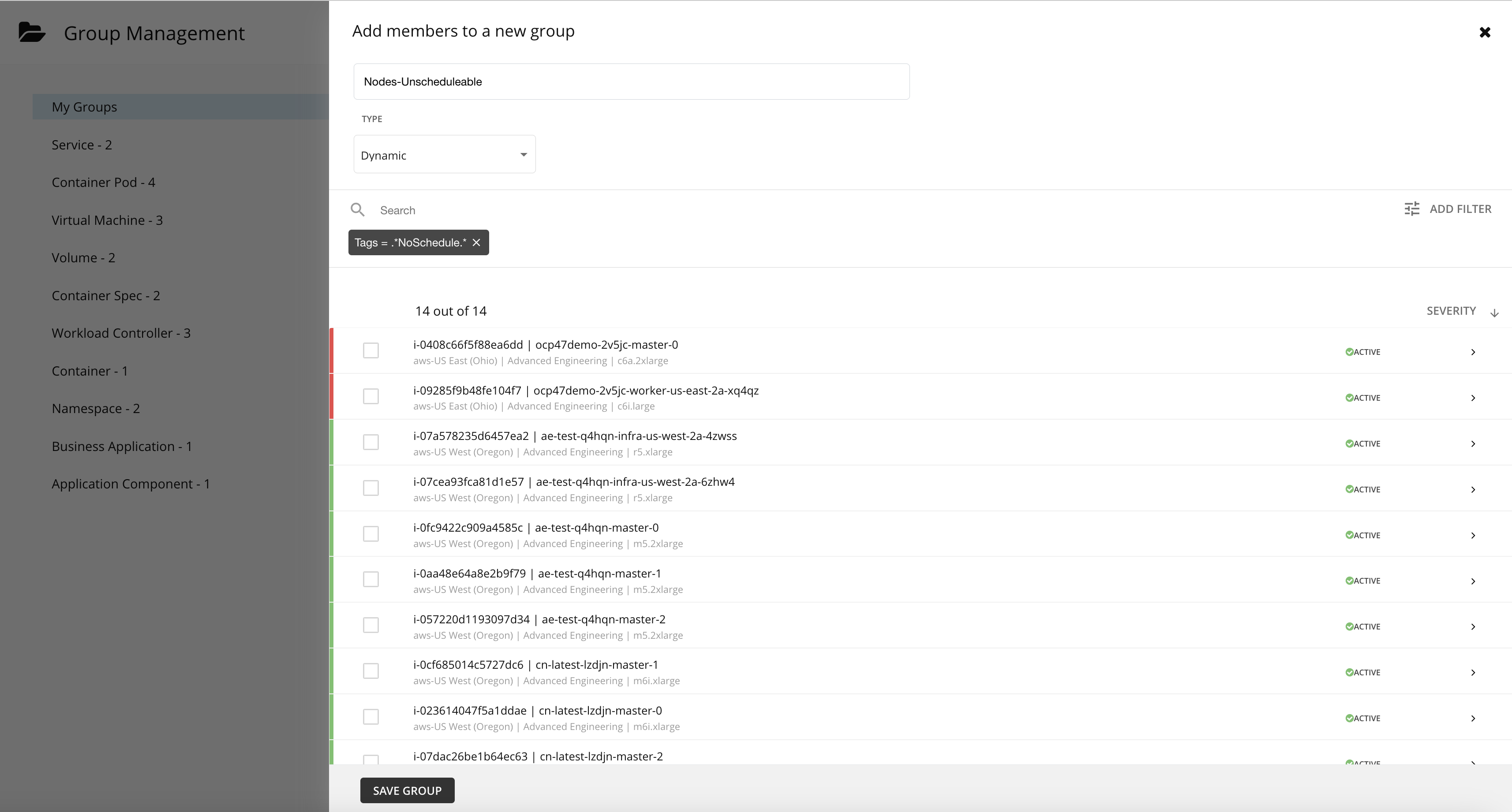 Labels and Taints can be used to see a GROUP of Nodes with the NoSchedule taint
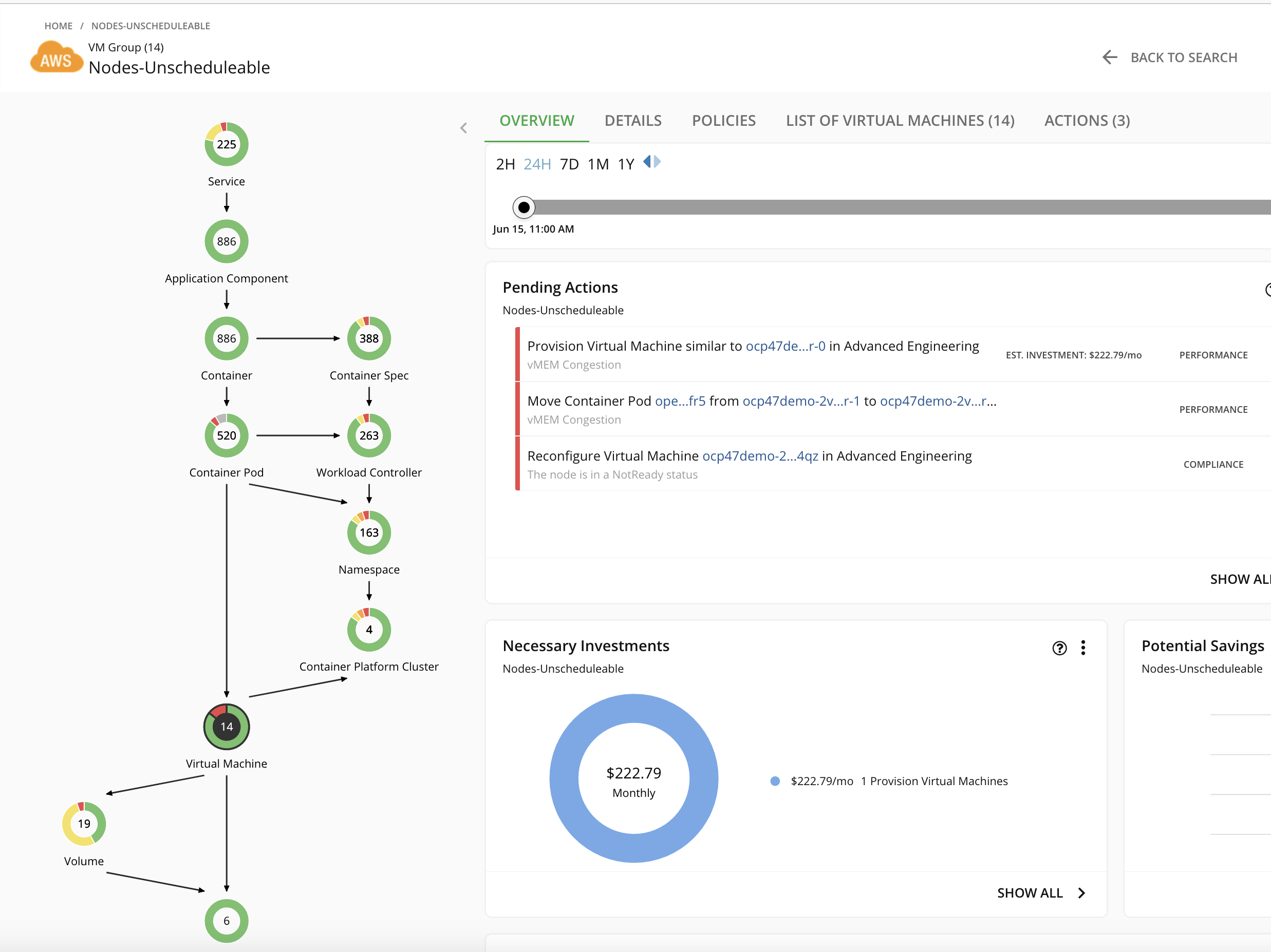